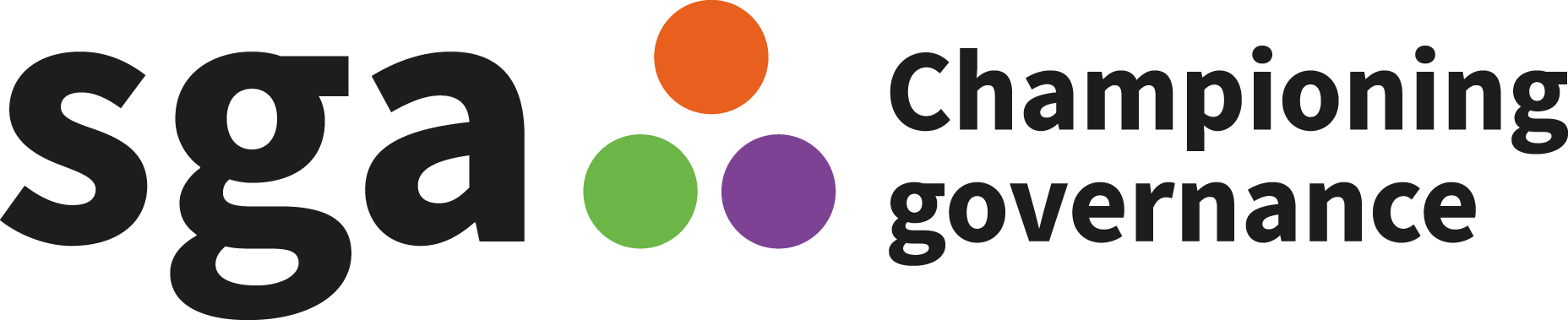 The Future of the SGA
Craig Beeston, SGA Programme Manager

SGA Annual Conference – Cascading Good Governance
23 November 2022
In partnership with
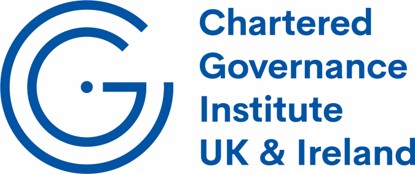 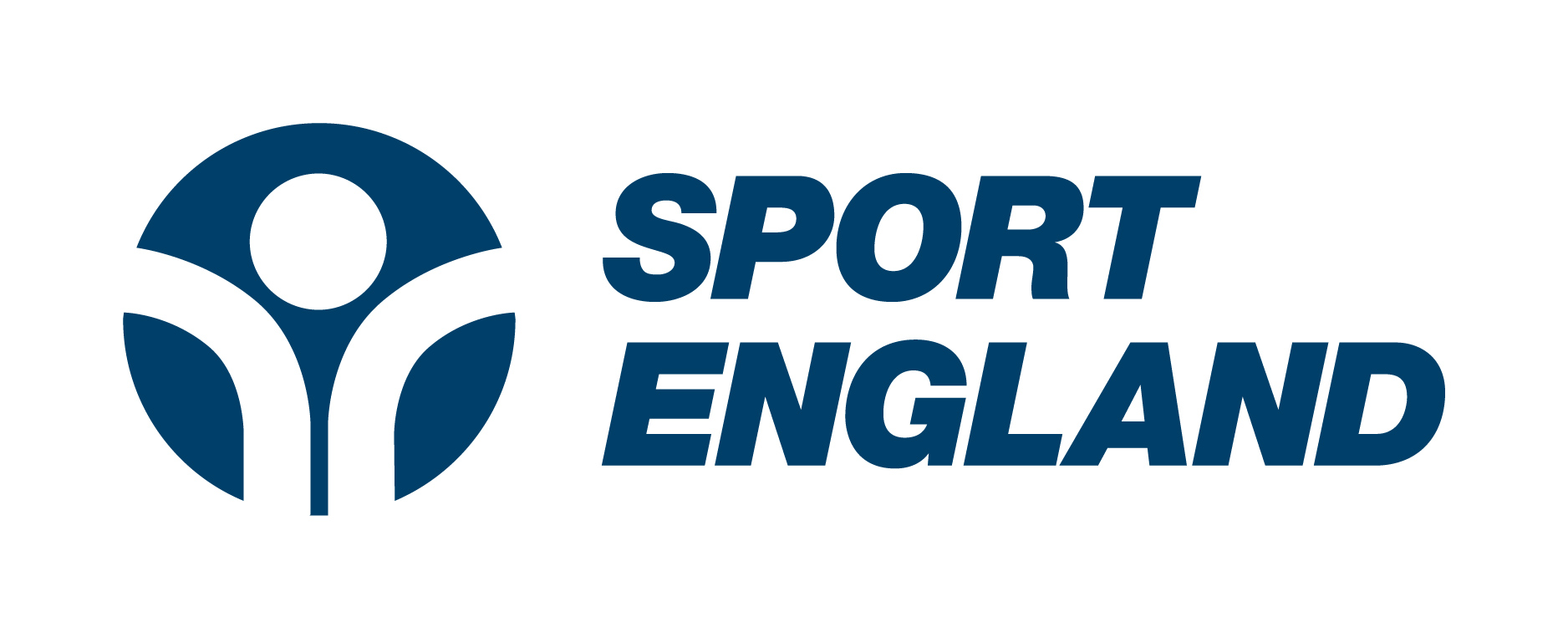 SGA extension
The Chartered Governance Institute has agreed with Sport England and the Sports Councils to deliver the SGA until 2027
Will build on the foundations laid so far
The SGA will be extended geographically 
Exciting new elements will be added to the Academy
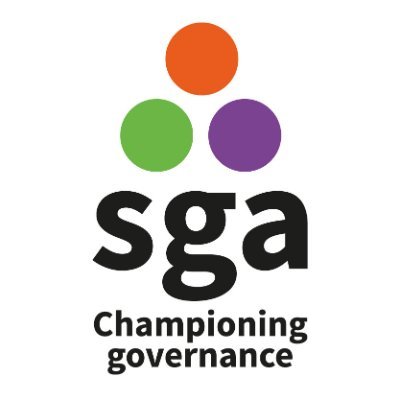 The SGA and the Sports Councils
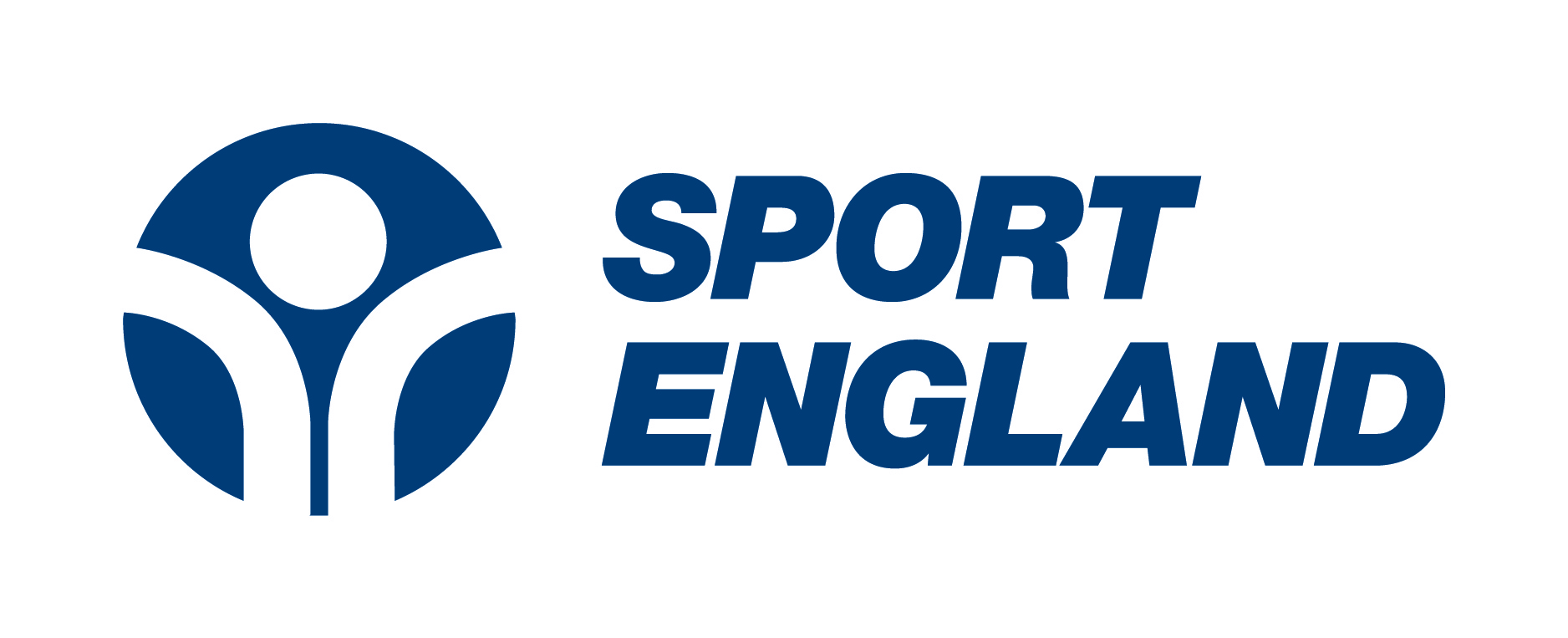 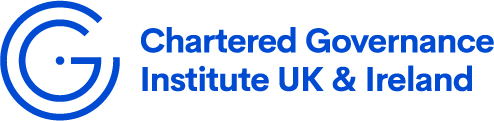 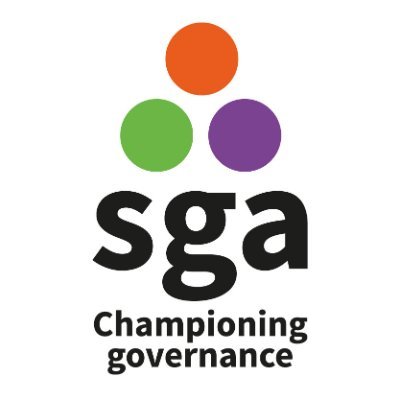 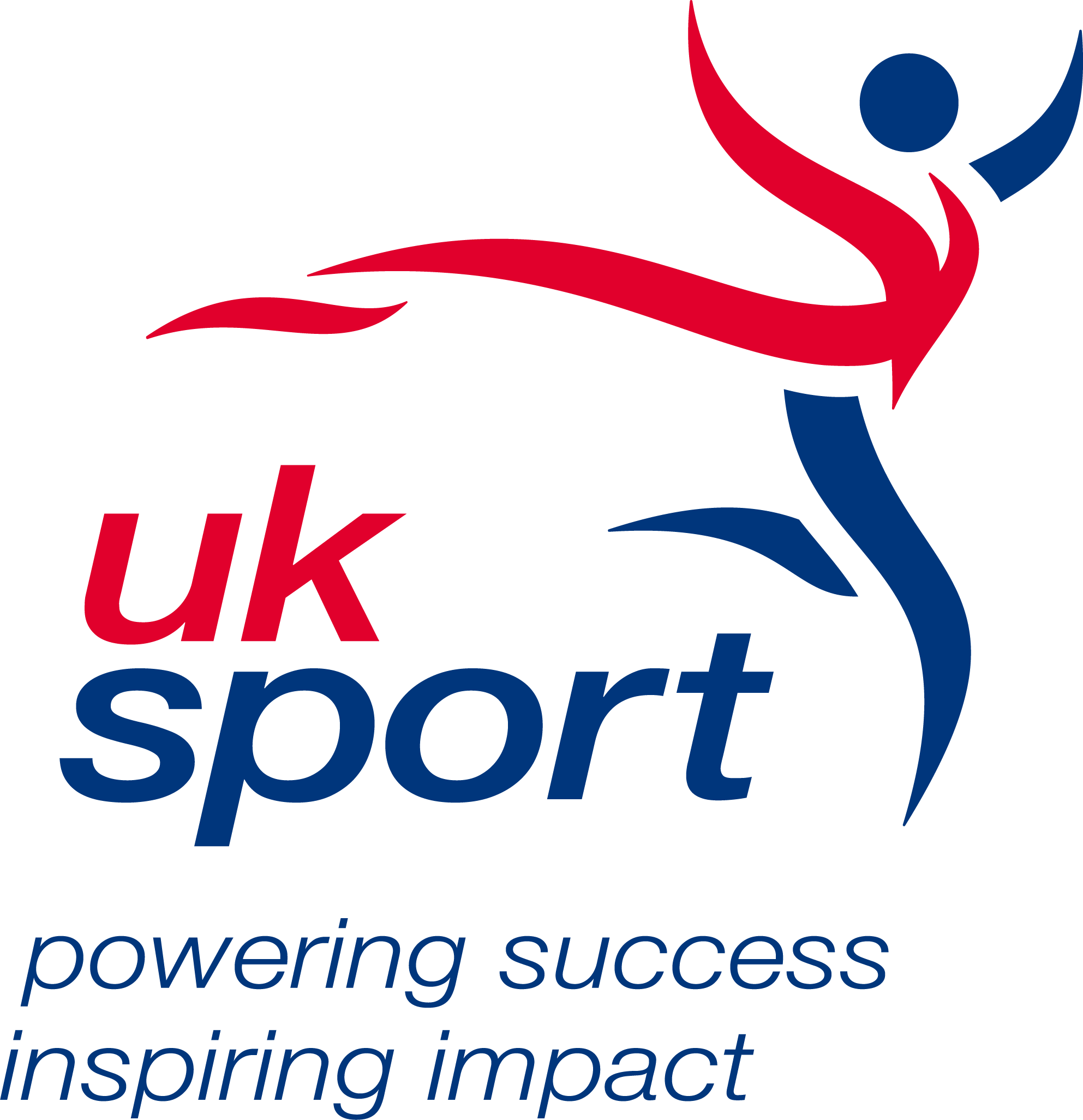 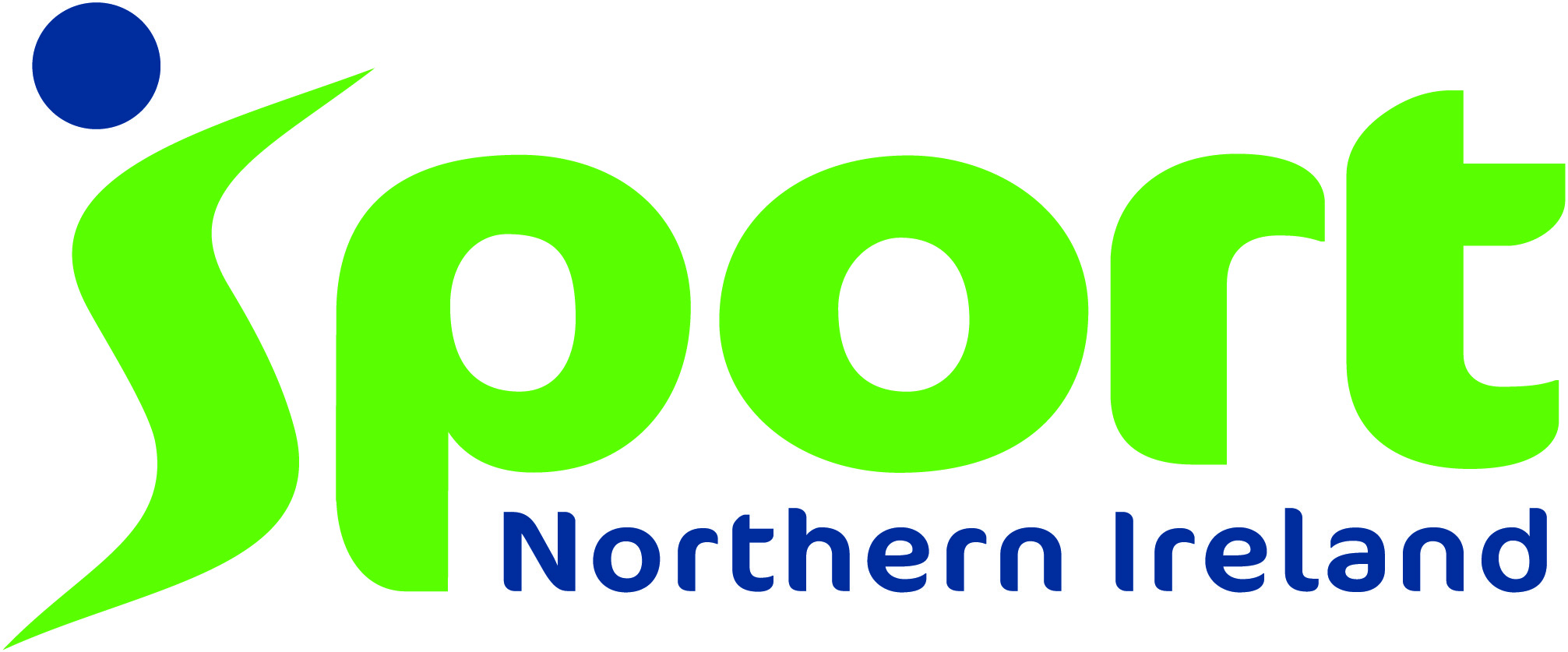 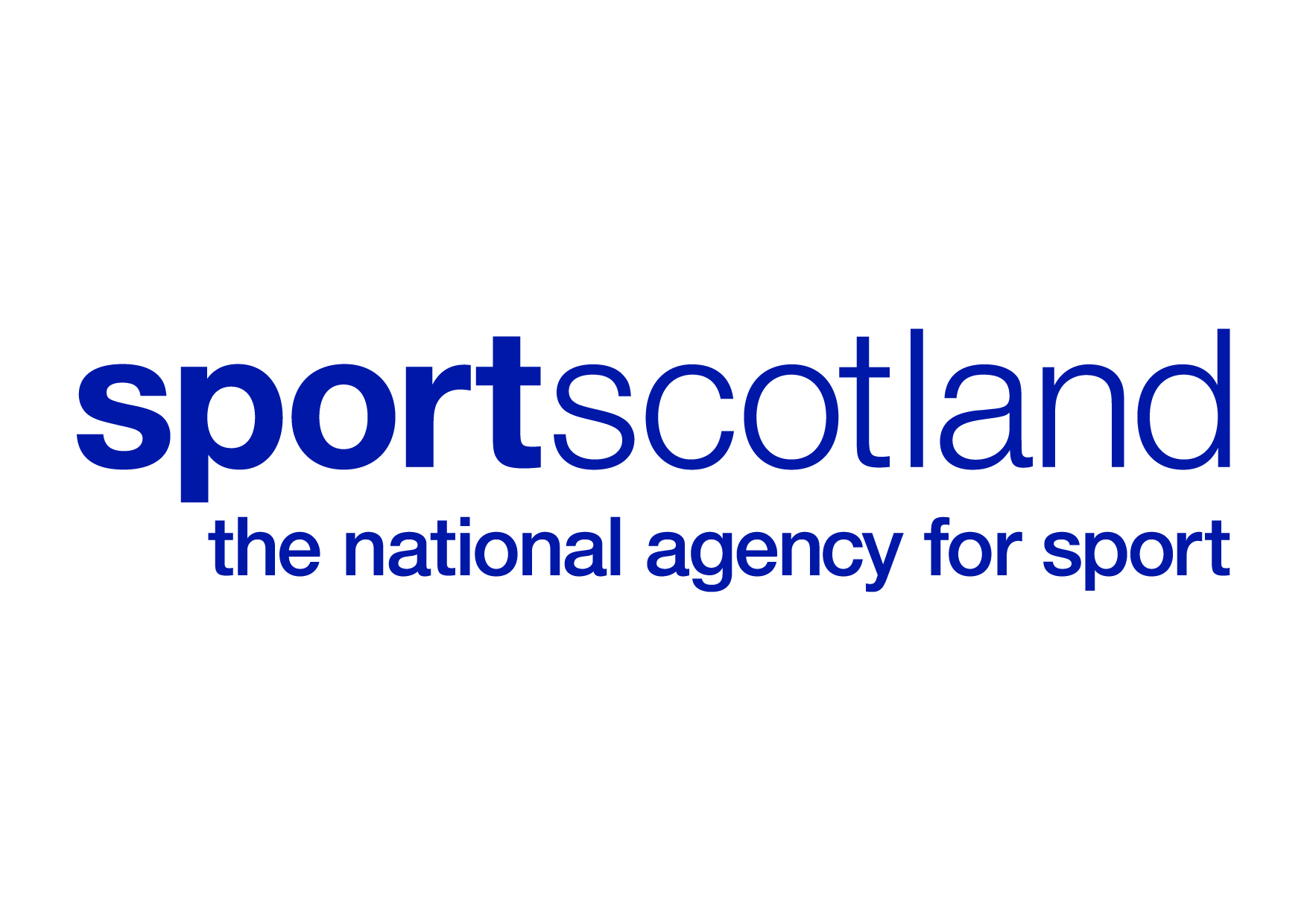 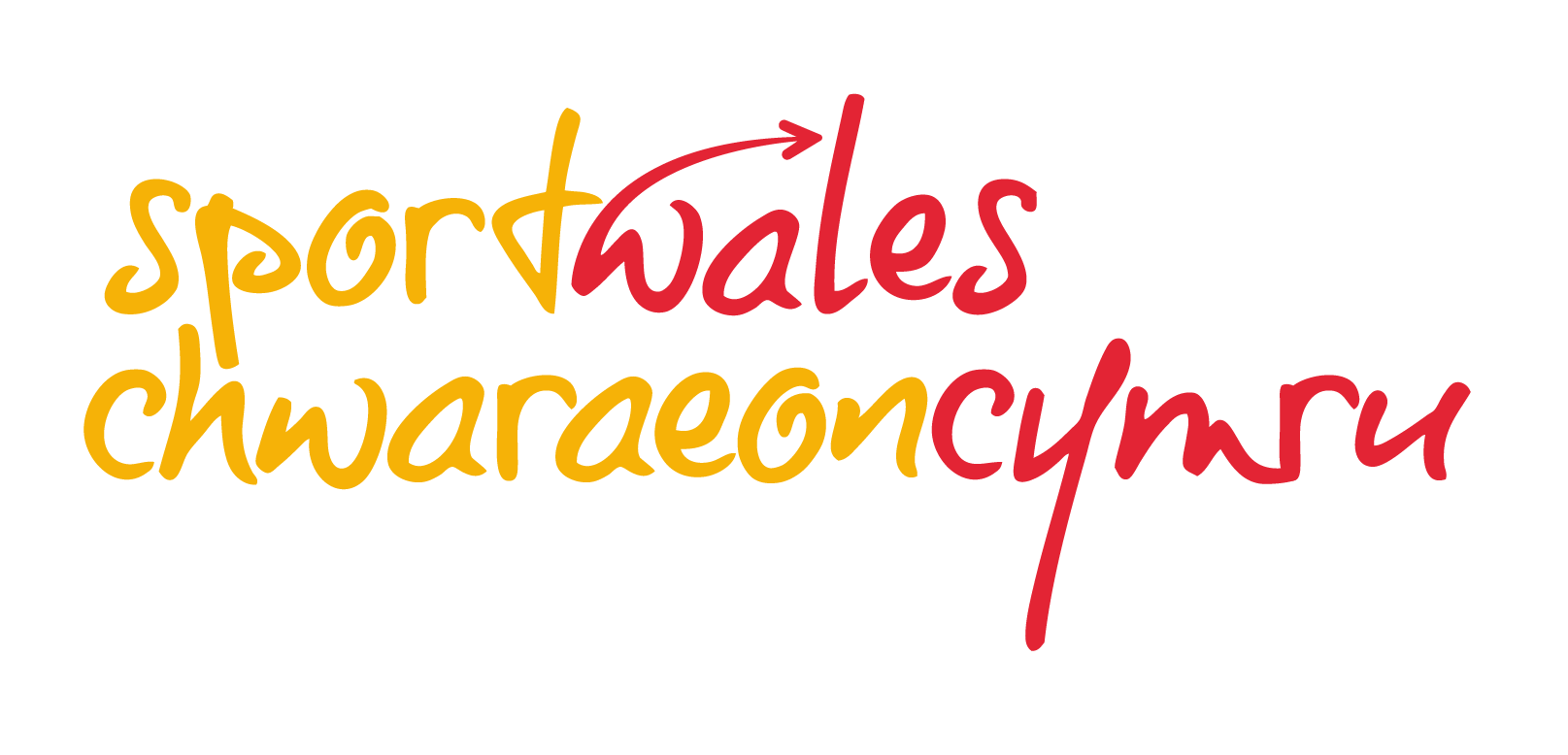 Powered by the sector
Listening to the SGA community
Working closely with the Sports Councils
Working in partnership with other providers of governance support in the sector
to create content
to signpost users to the best resources
Become the go-to hub for governance support
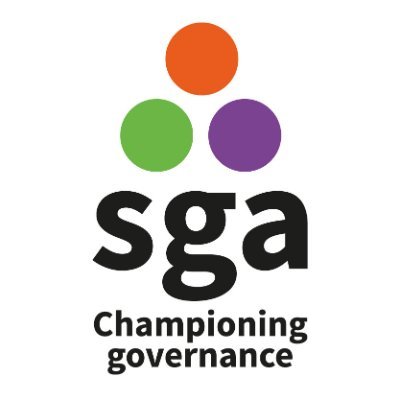 Proposed outcomes
Demystify governance
A culture of good governance that goes beyond compliance
Pathways of continuous learning and professional development
Increased confidence in and recognition of the expertise, experience and occupational competence of those working in governance
Gateways for cross-sector engagement and learning
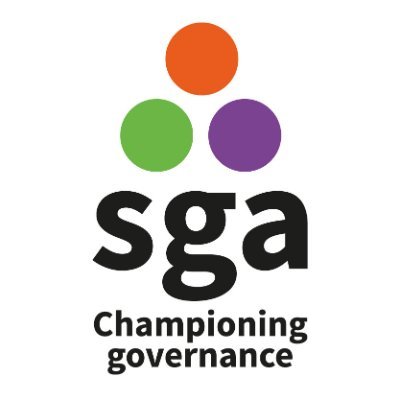 SGA offering
Will continue to provide:
Training
Knowledge base
Blogs
Newsletters & updates
Webinars
Essays in sports governance
Networking events
Annual conference
Board development training
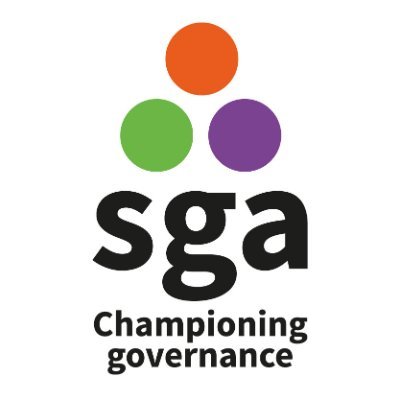 New offering - Certification
CGIUKI’s Level 4 Certificate in Sports Governance
To be re-developed 2022-23
Content updated for flexible delivery
Series of 4 standalone modules, or
Complete course leading to certification
Content to be mapped to CGIUKI’s revised Competency Framework
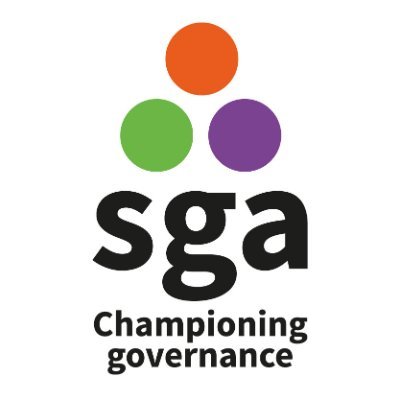 Competency Framework
12 professional competencies, divided into
Values
Practice
Knowledge
Assessed at 4 proficiency levels:
Entry, 
Emerging, 
Established, & 
Expert
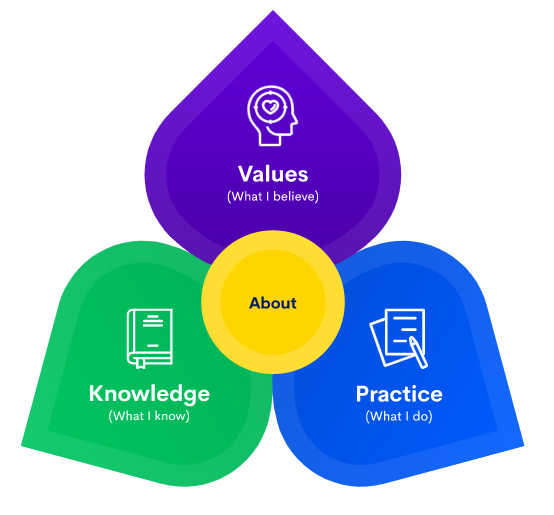 Competency Framework
Can be used to help with
Identifying a career path
Transitioning into governance
Identifying own training and development pathway
Recruitment, succession planning and staff development 

https://www.cgi.org.uk/professional-development/competency-framework
New offering – Mentoring scheme
Peer-to-peer scheme
In response to feedback from SGA community and key stakeholders
Competency Framework used to identify areas for development
Will look to create a fresh, contemporary scheme
Development in 2022-23
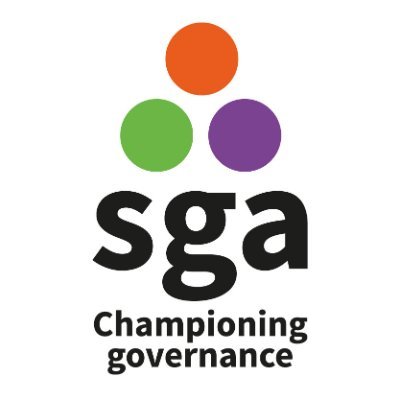 Calls to action
Spread the word
Encourage colleagues to register
Get involved
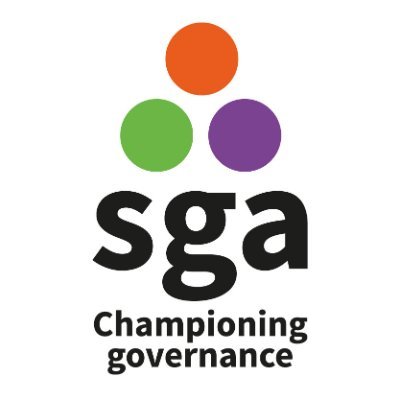 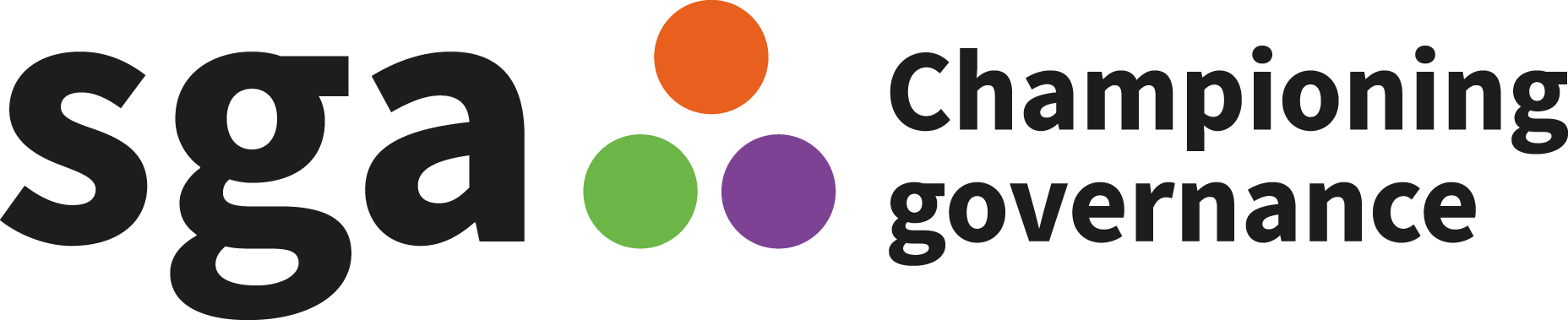 Thank you

www.sportsgovernanceacademy.org
In partnership with
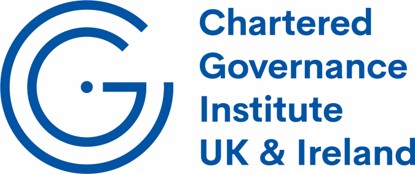 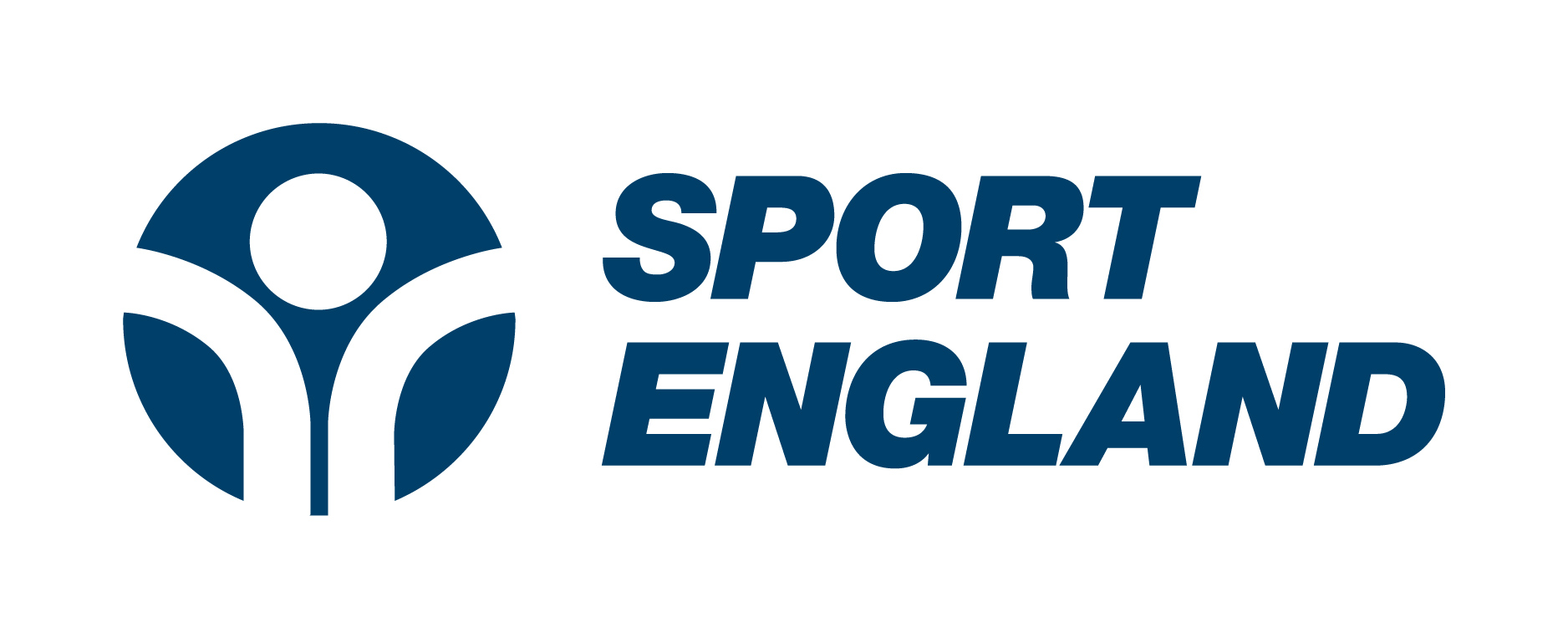